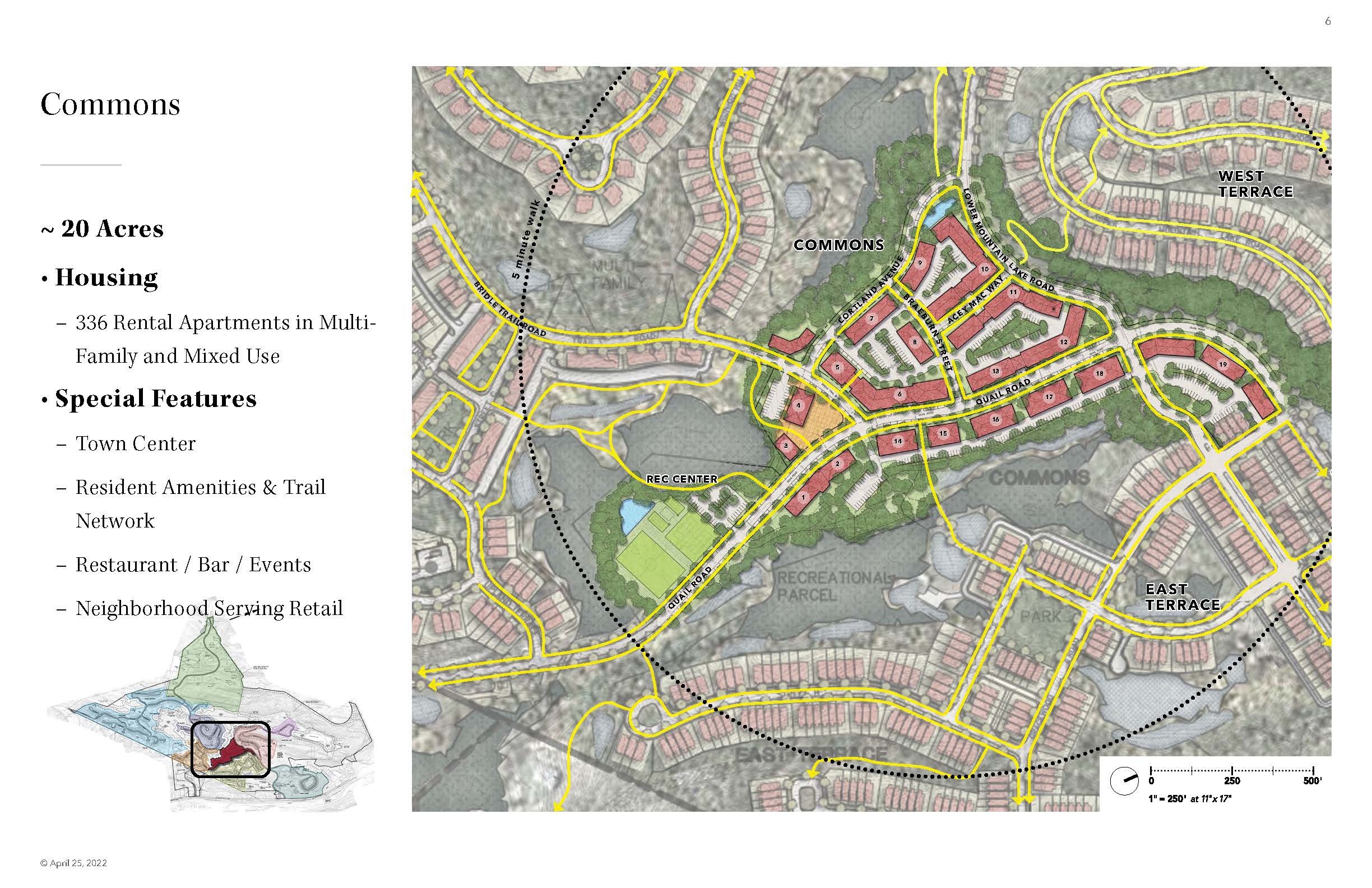 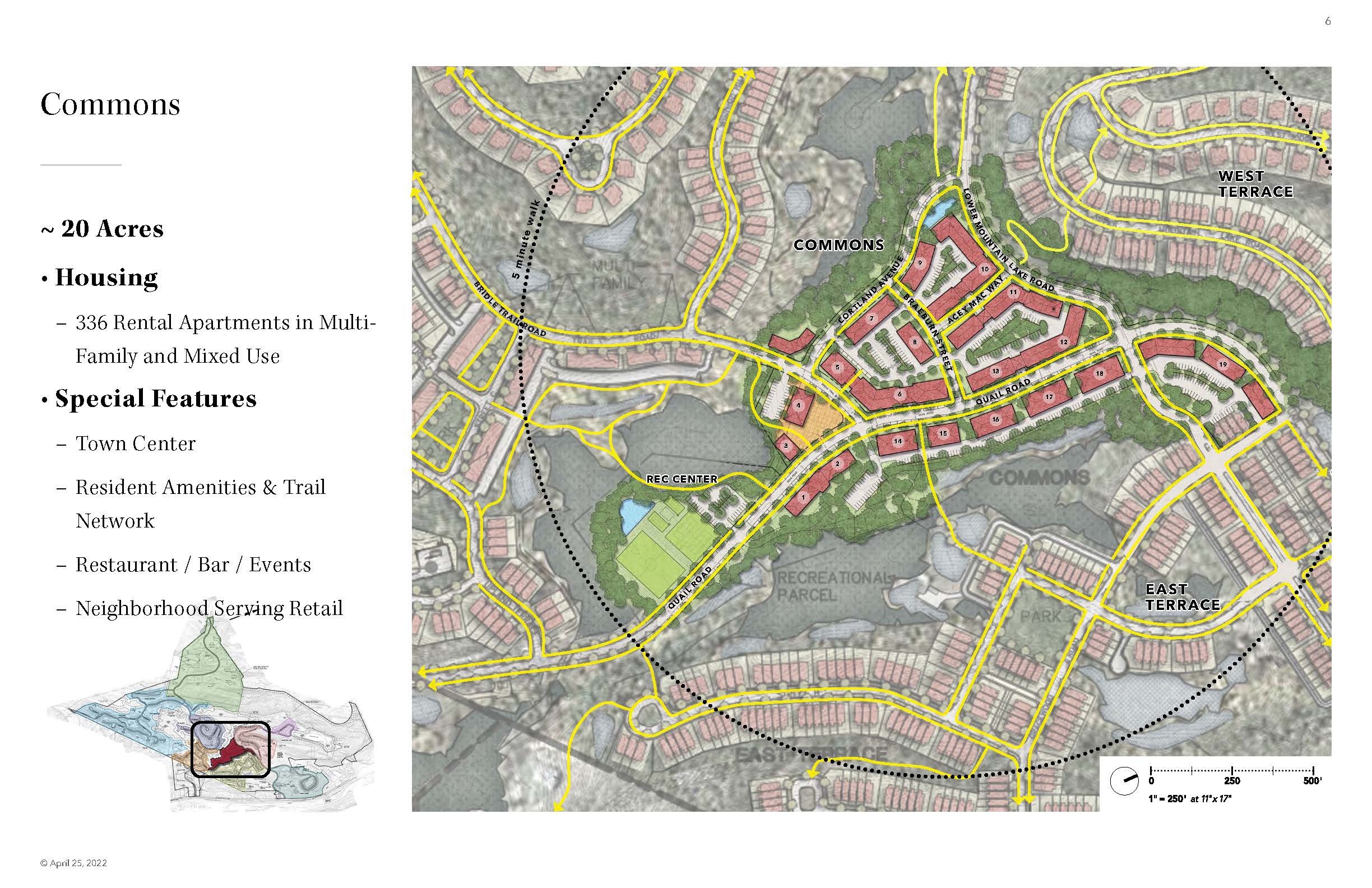 Tuxedo Farms Public Hearing
June 16, 2022
1
Project Approvals
DEIS/FEIS 1999-2003
SEQRA Findings 2004
SEIS/FSEIS 2009-2010
SEQRA Findings 2010
Special Permits 2004 & 2010
Amended Special Permit 2015
2015 Approved Plan
2
[Speaker Notes: Greg]
Concept Plan: Overview
3
[Speaker Notes: Greg]
Project Changes: 2015 v. 2022
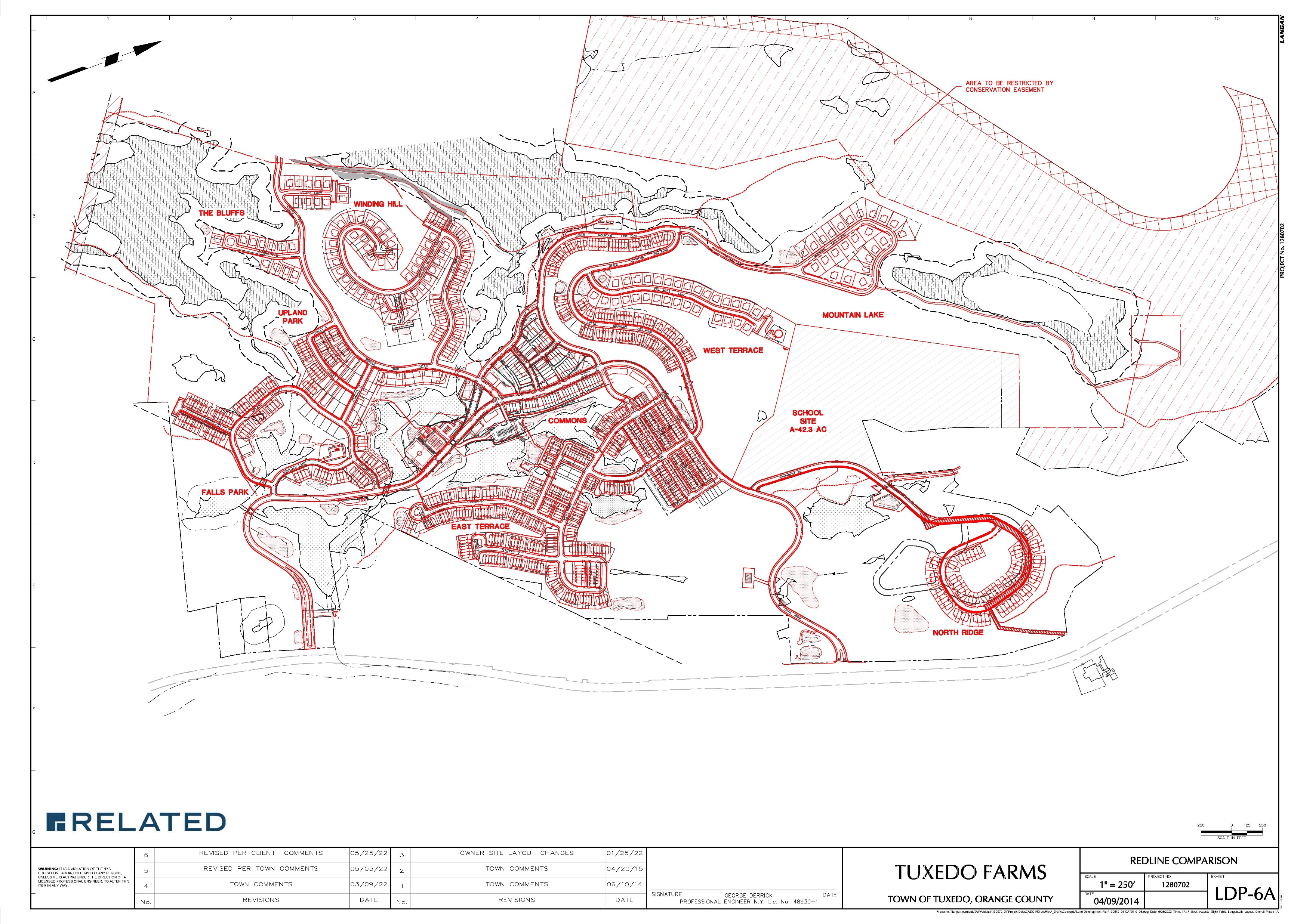 Overall, limits of disturbance reduced from 443 to 380 acres
Maintains road network
4
[Speaker Notes: Mitch]
2022 Amendments:Meet Market Demand for the “Missing Middle”
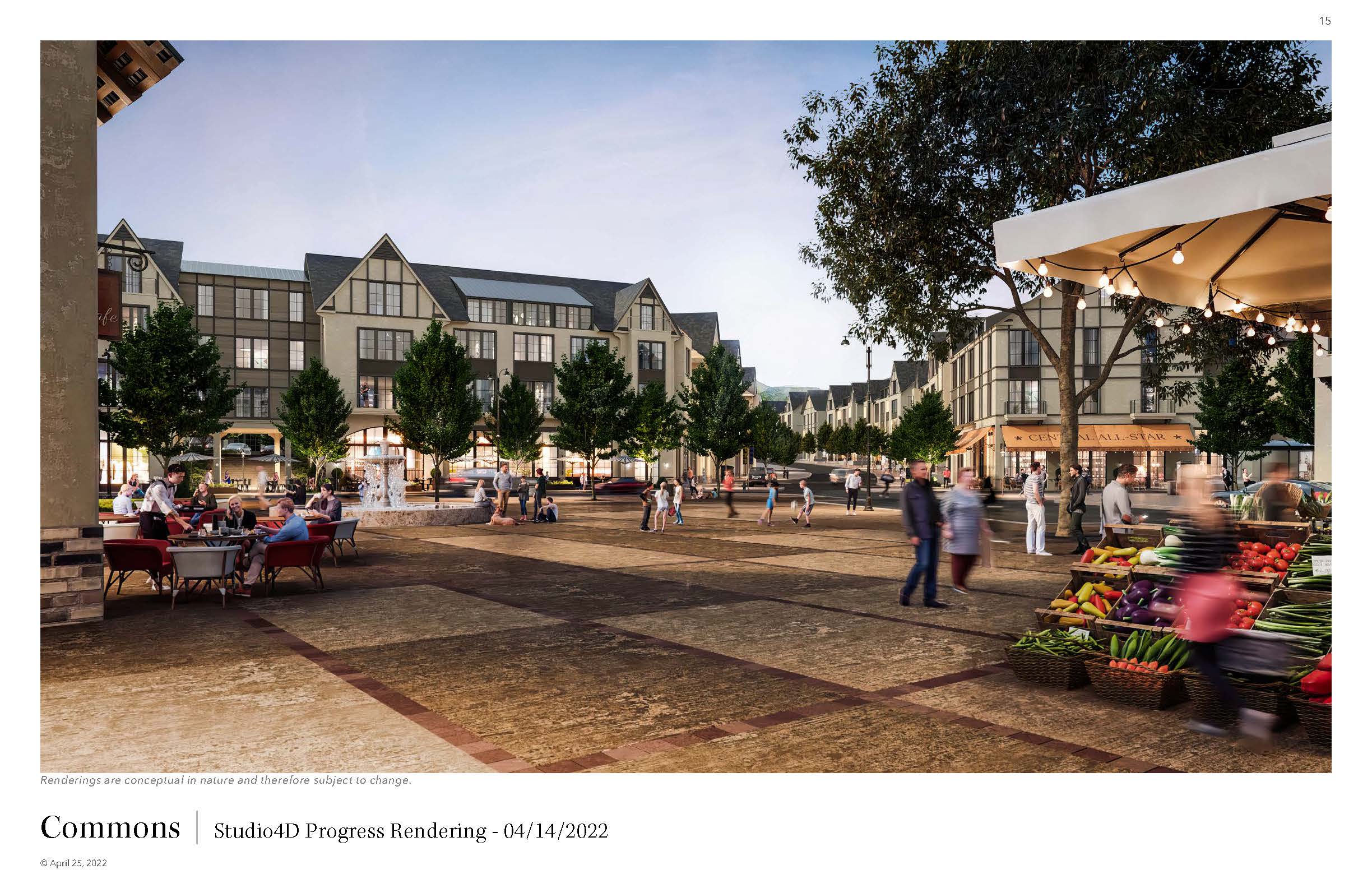 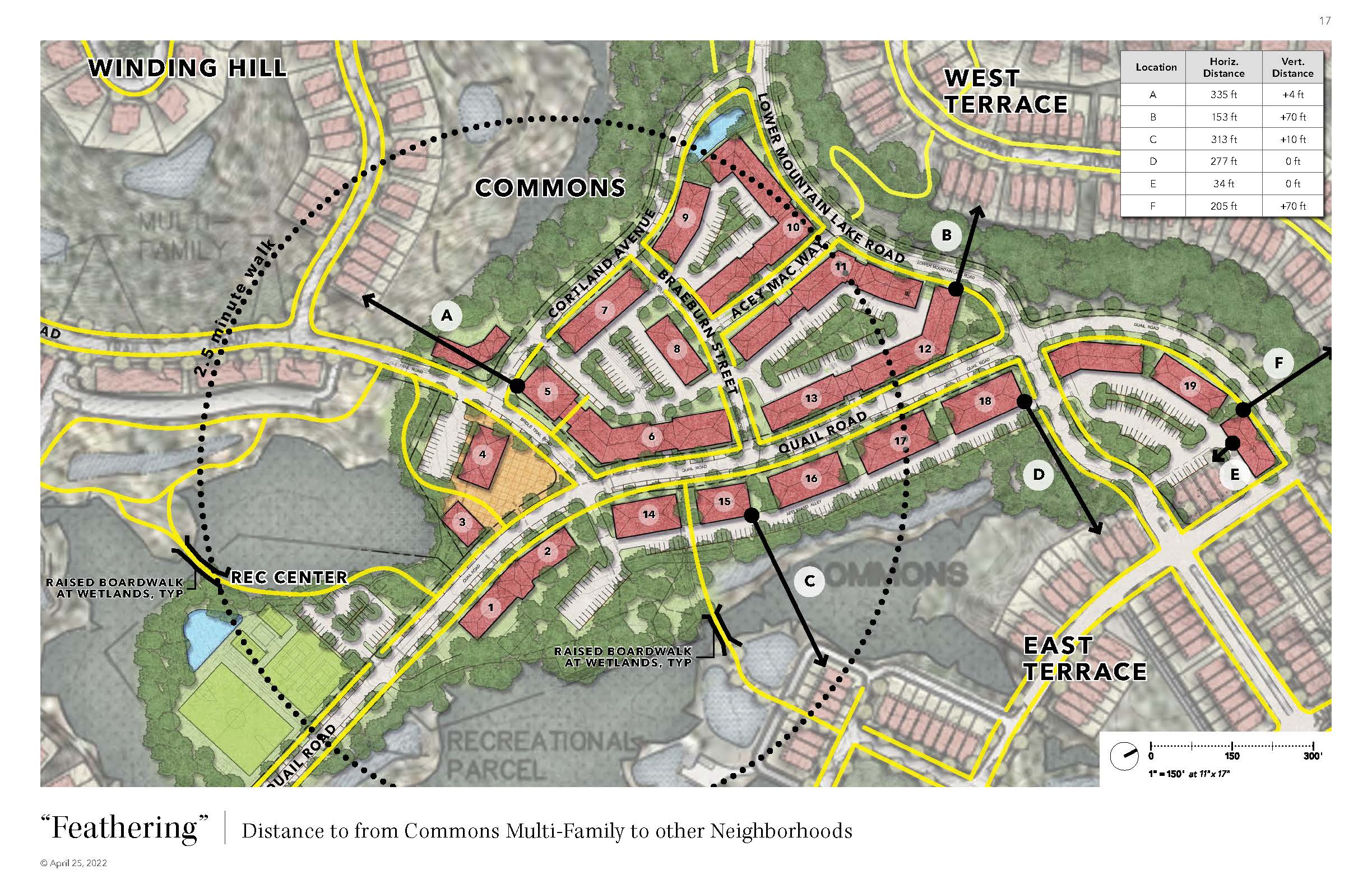 5
Designs are conceptual in nature and subject to change in accordance with the Design Guidelines
[Speaker Notes: Mitch]
Concept Plan: Neighborhoods
6
[Speaker Notes: Mitch]
Single Family Homes
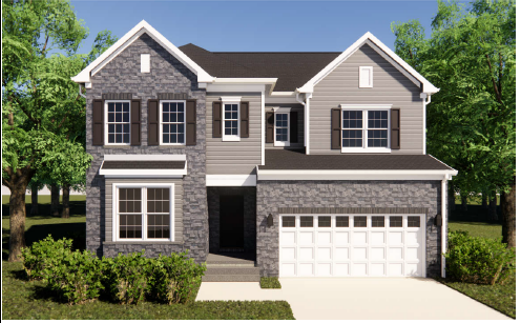 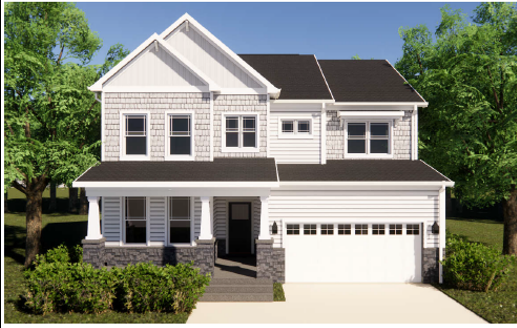 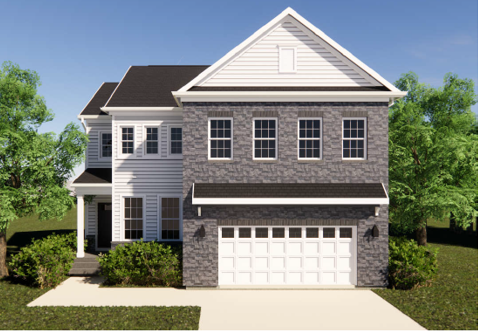 Designs are conceptual in nature and subject to change in accordance with the Design Guidelines
7
[Speaker Notes: Mitch]
Active Adult Homes
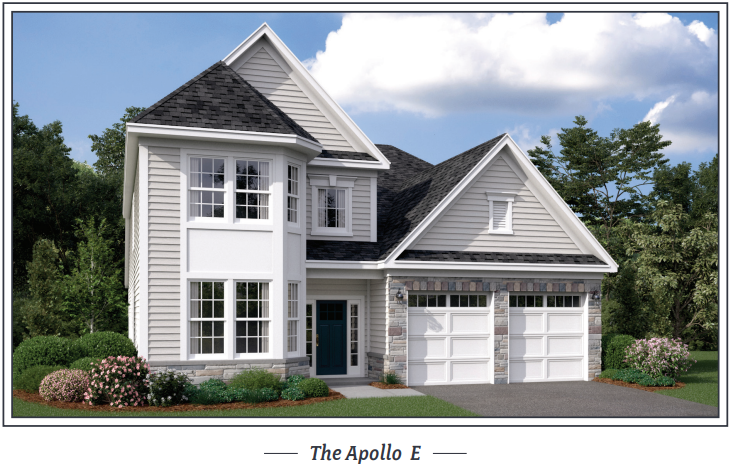 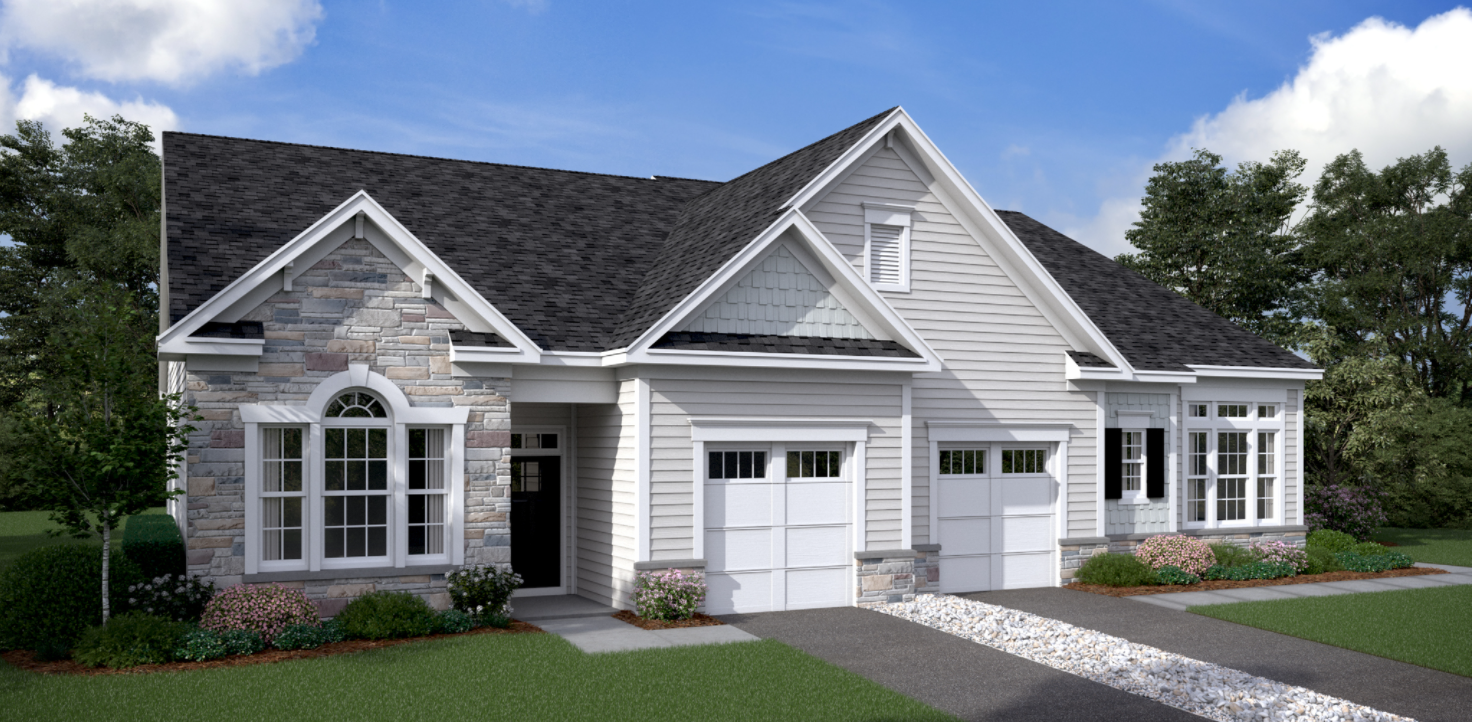 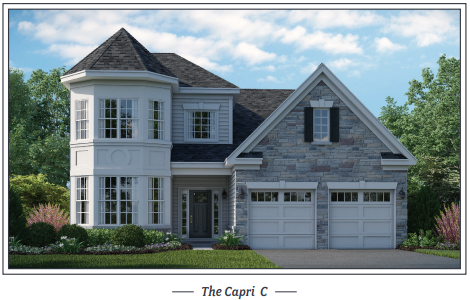 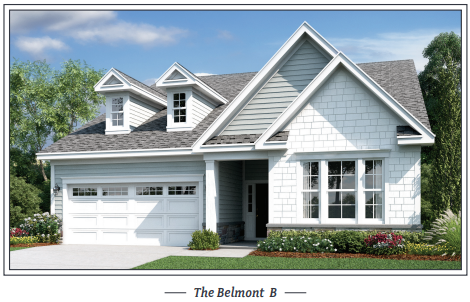 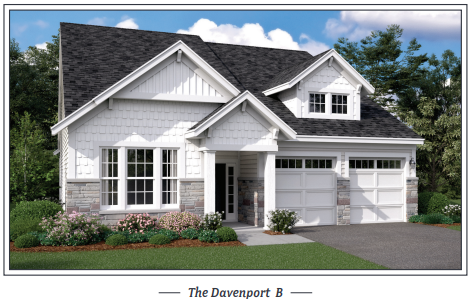 8
Designs are conceptual in nature and subject to change in accordance with the Design Guidelines
[Speaker Notes: Mitch]
Townhomes/Stacked Townhomes
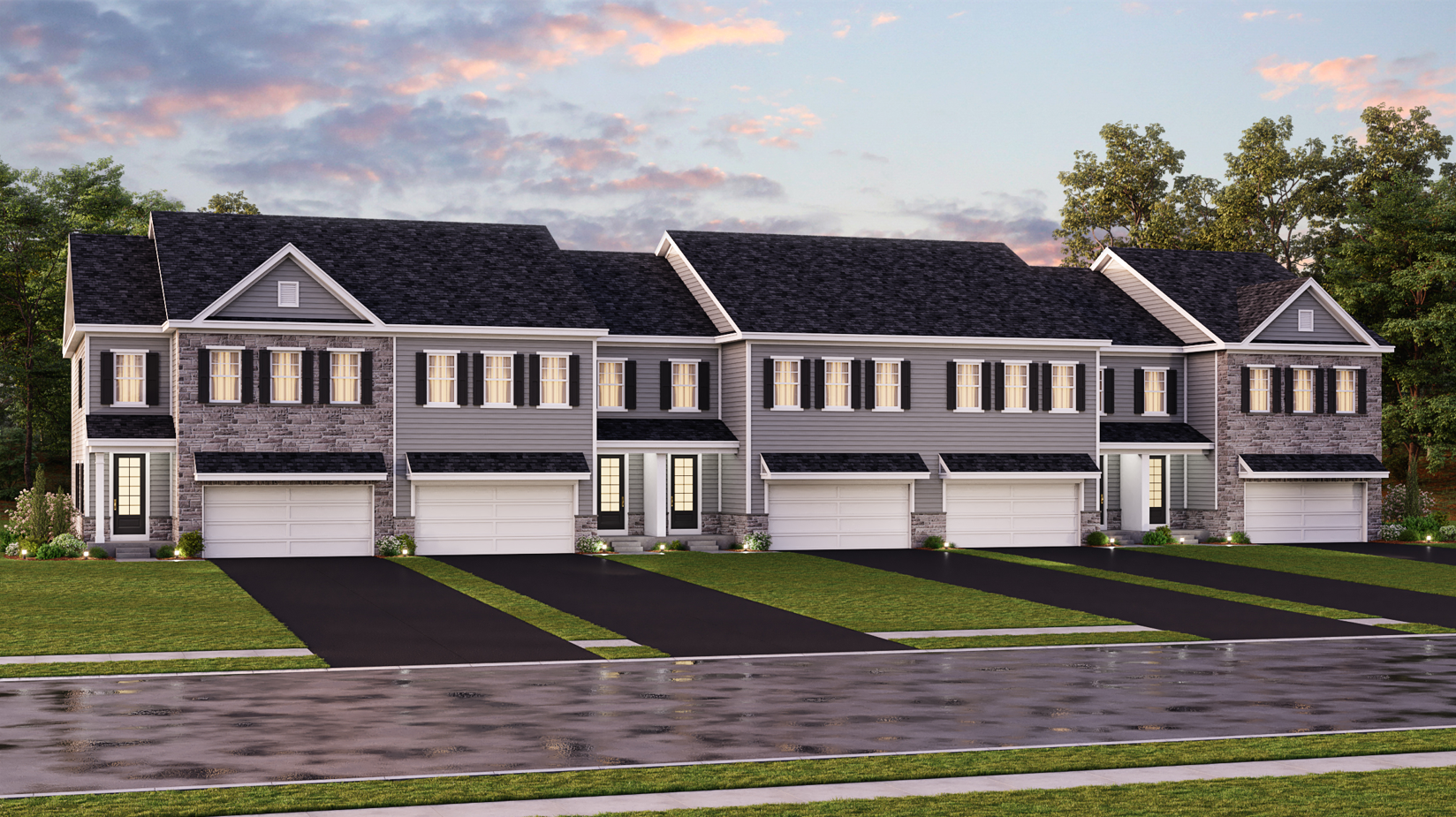 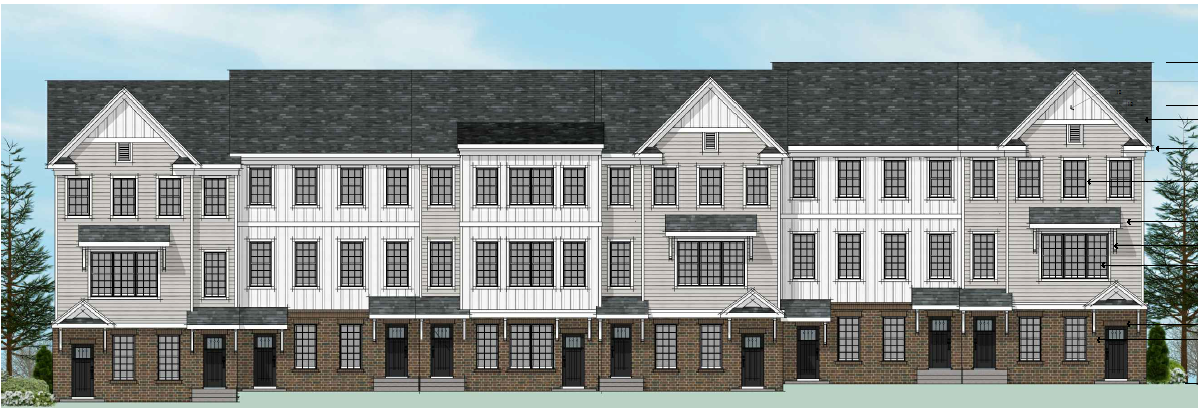 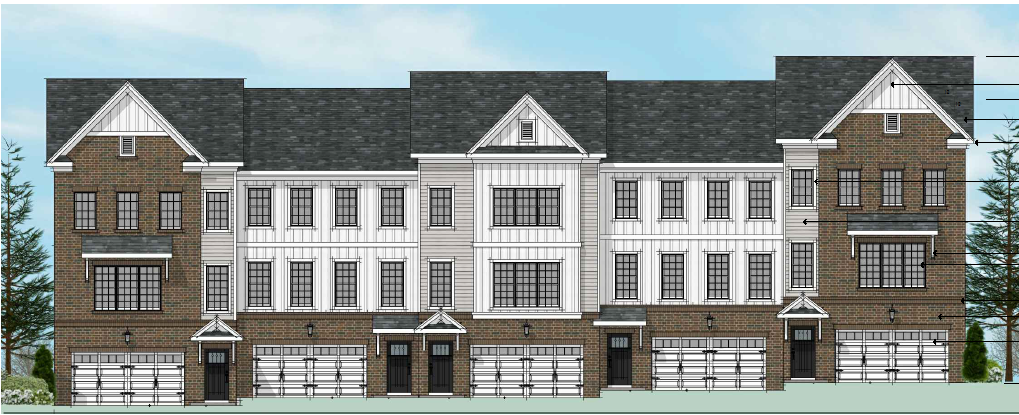 9
Designs are conceptual in nature and subject to change in accordance with the Design Guidelines
[Speaker Notes: Mitch]
Commons Area
10
[Speaker Notes: Greg]
Commons Area
11
[Speaker Notes: Greg]
Commons Area
12
[Speaker Notes: Greg]
Concept Plan: Neighborhoods
13
[Speaker Notes: Mitch]
Design Standards Overview
Smart Code
Land uses
Lot sizes & types
Architectural Guidelines
Materials & colors
Building massing
Look-alike standards
Landscape Guidelines
Performance Standards
Engineering requirements
14
[Speaker Notes: Mitch]
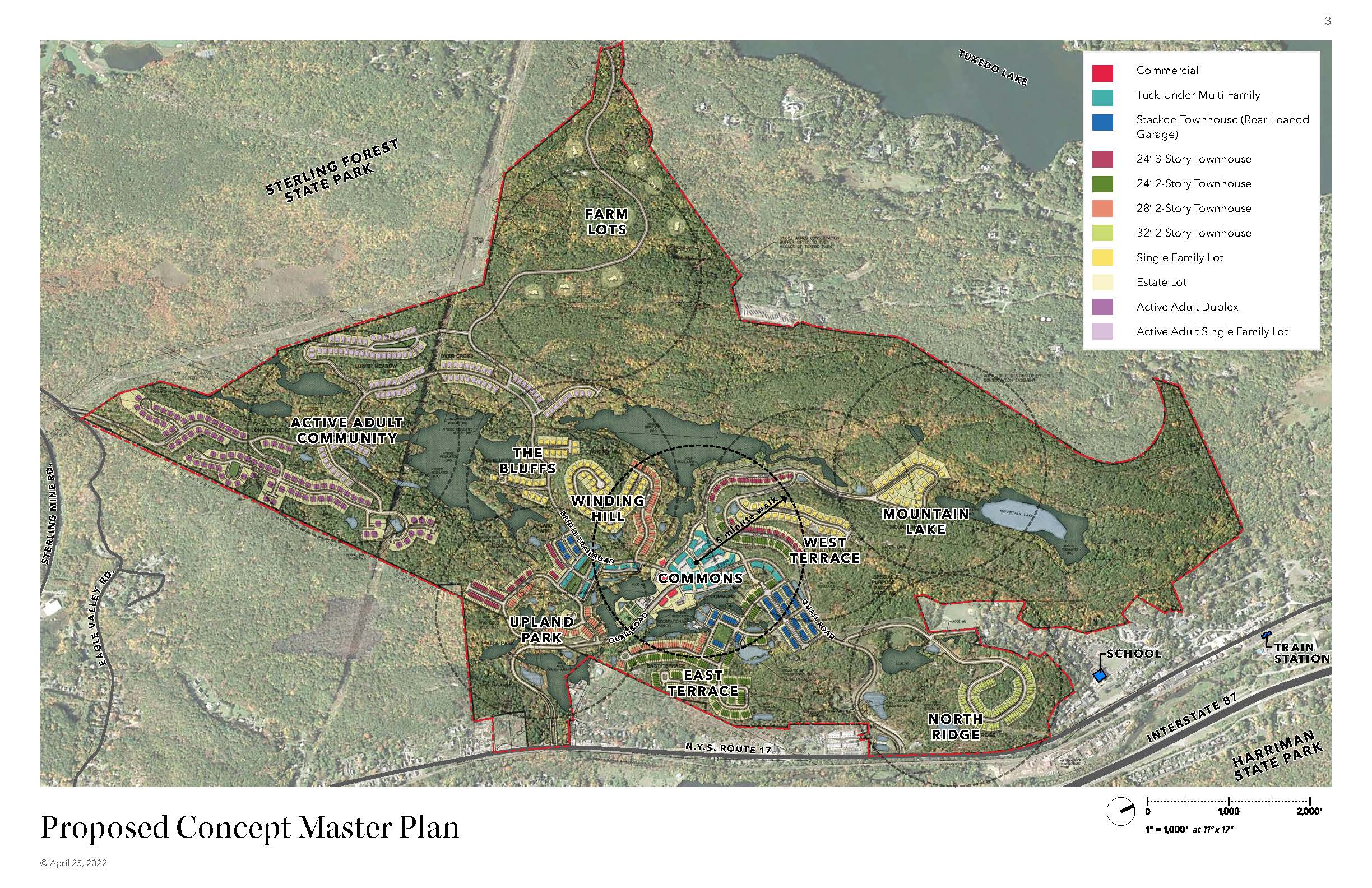 SEQRA Overview: Technical Memorandum
Project Description
Changes from prior approvals
Design Standards
Special Permit
Land Use, Zoning, and Public Policy
Economic and Fiscal Analysis
Cultural Resources
Visual Quality and Community Character
Geology, Soils, and Topography
Natural Resources
Hydrology and Stormwater Management
Water Supply
Sanitary Sewer
Solid Waste
Hazardous Materials
Traffic
Air Quality
Noise
Construction Impacts
15
[Speaker Notes: Ashley]
SEQRA Conclusions
16
[Speaker Notes: Ashley]
Project Benefits
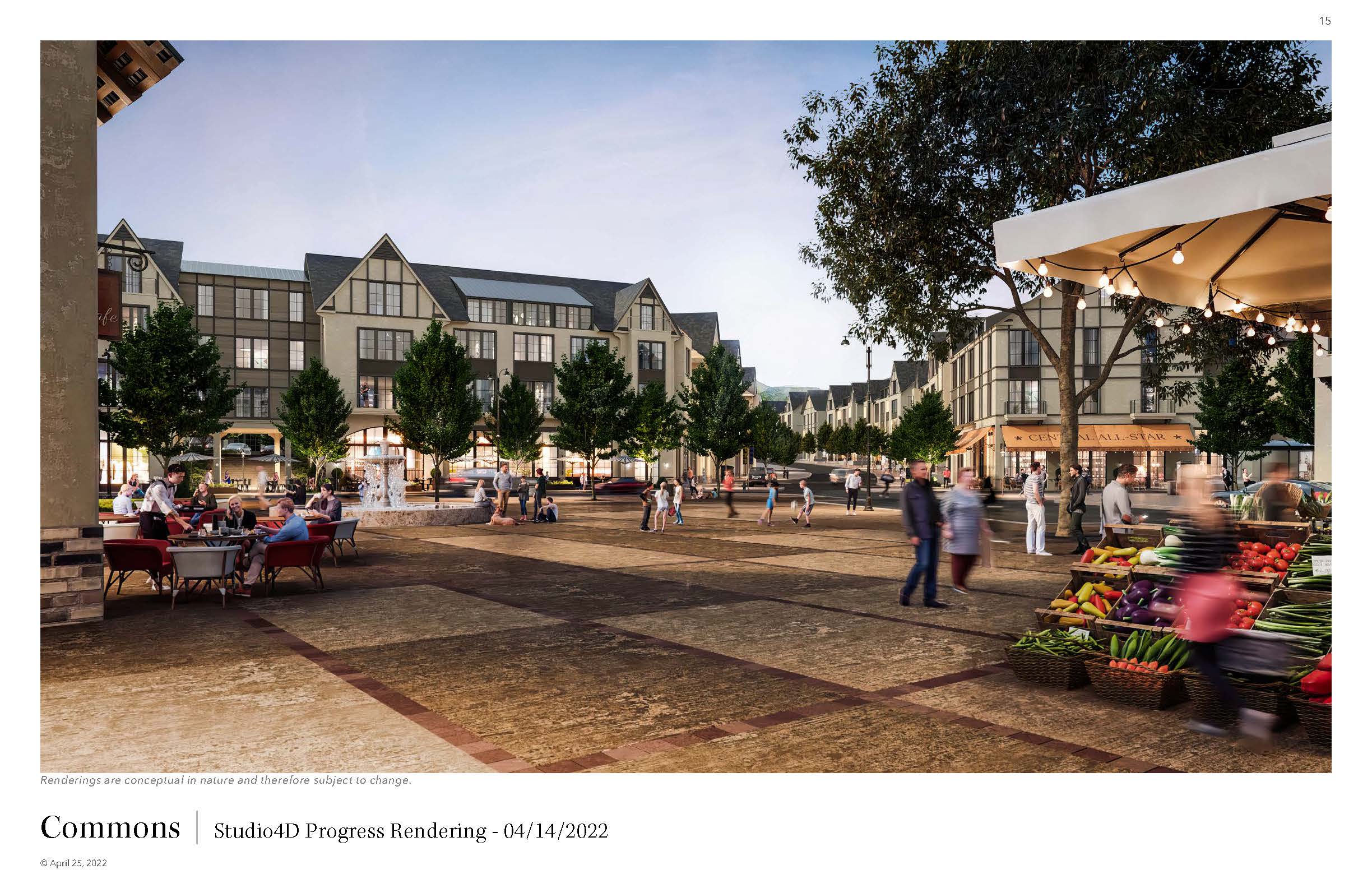 Fiscally positive
Town ($1,953,165 net annual revenue)
School ($2,428,028 net annual revenue)
Secondary spending
New school age children
Commons
Library/Event Building
Trails/Recreation
Sewer Plant
700 acres of preserved open space transferred to Town
Renderings are conceptual in nature and subject to change in accordance with the Design Guidelines
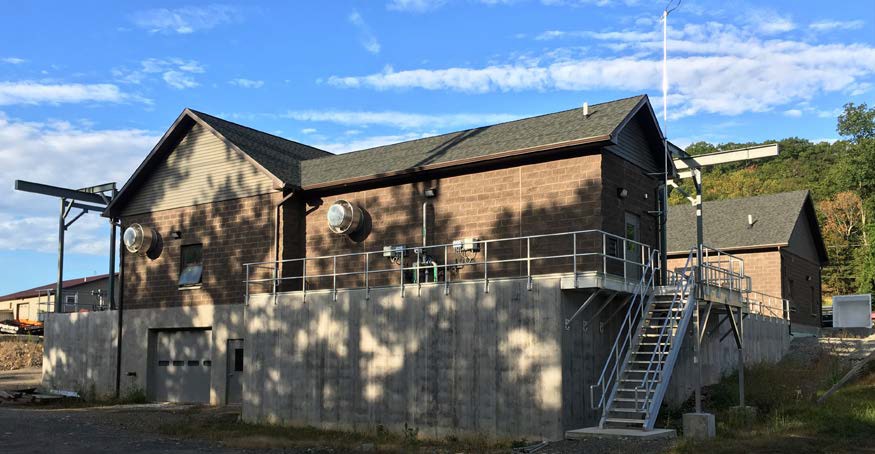 17
[Speaker Notes: Greg]
Next Steps
Continuation of Special Permit Public Hearing – 6/23
Planning Board referral meeting – 6/22
Orange County planning review
Local Law Public Hearing – 6/23
Close Hearing and Approve Special Permit – TBD
Sewer Plant – Summer 
Planning Board Site Plan/Subdivision Review – Summer/Fall
Begin Construction – Nov/Dec 2022
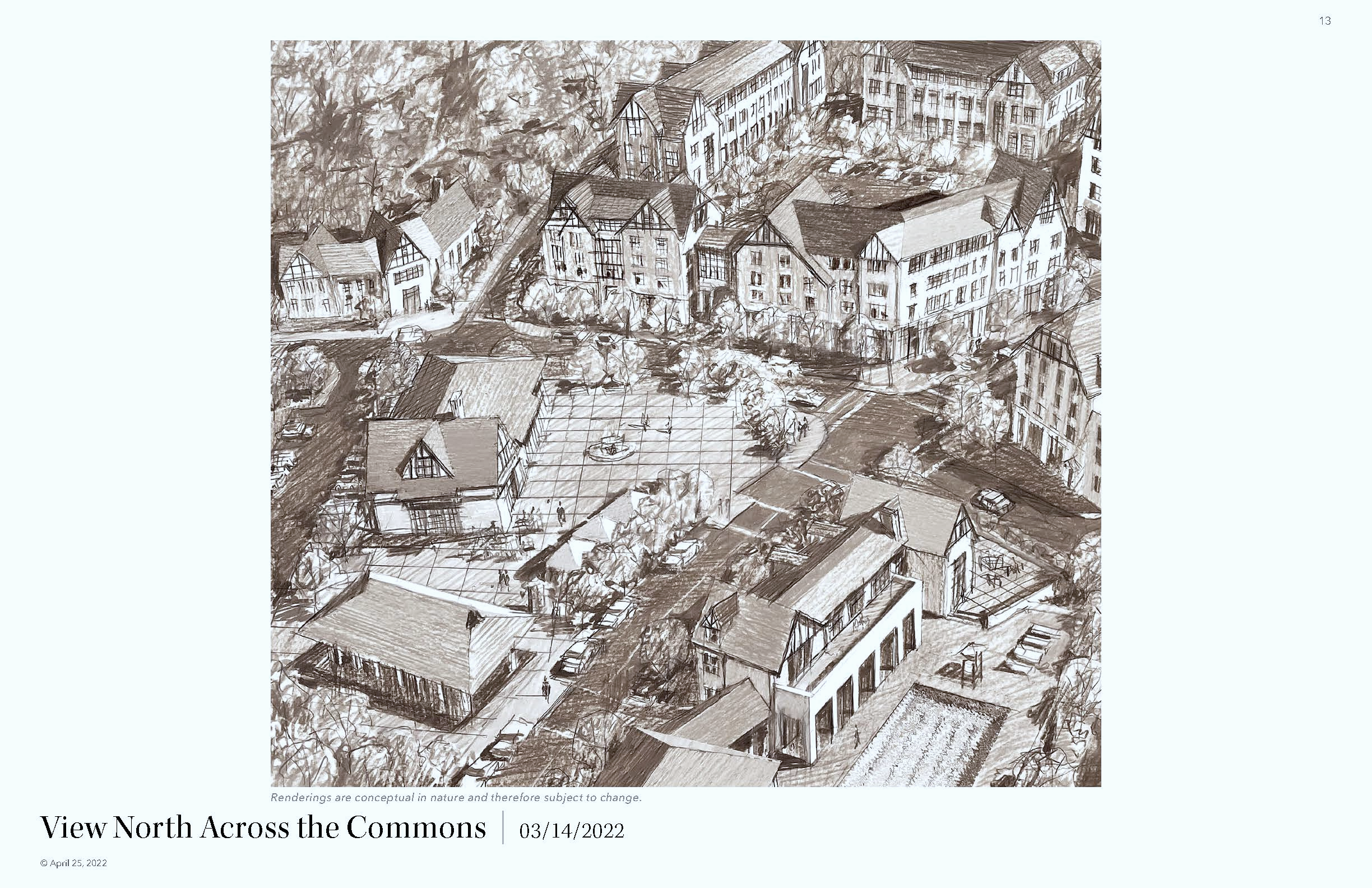 Renderings are conceptual in nature and subject to change in accordance with the Design Guidelines
18
[Speaker Notes: Brad]